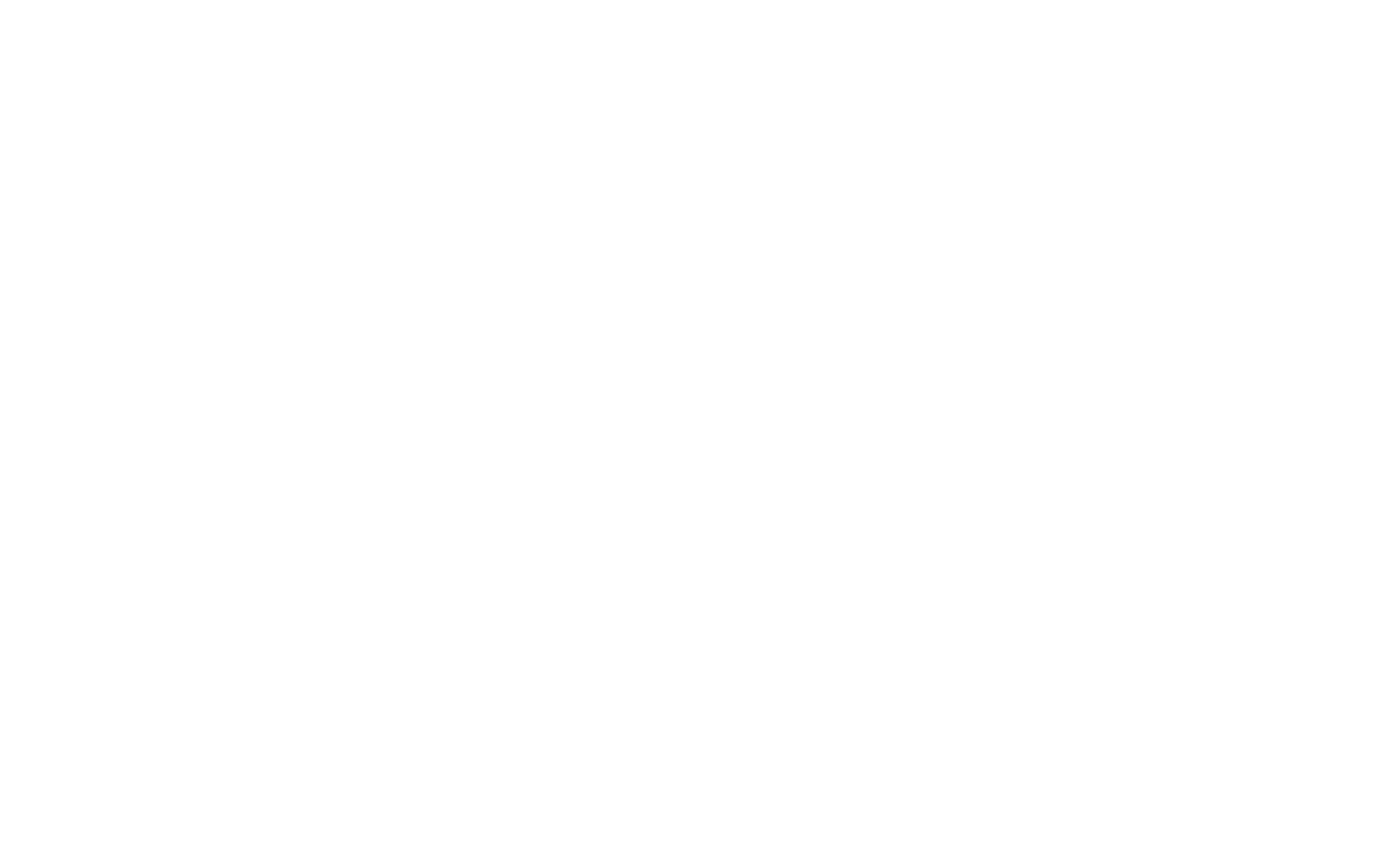 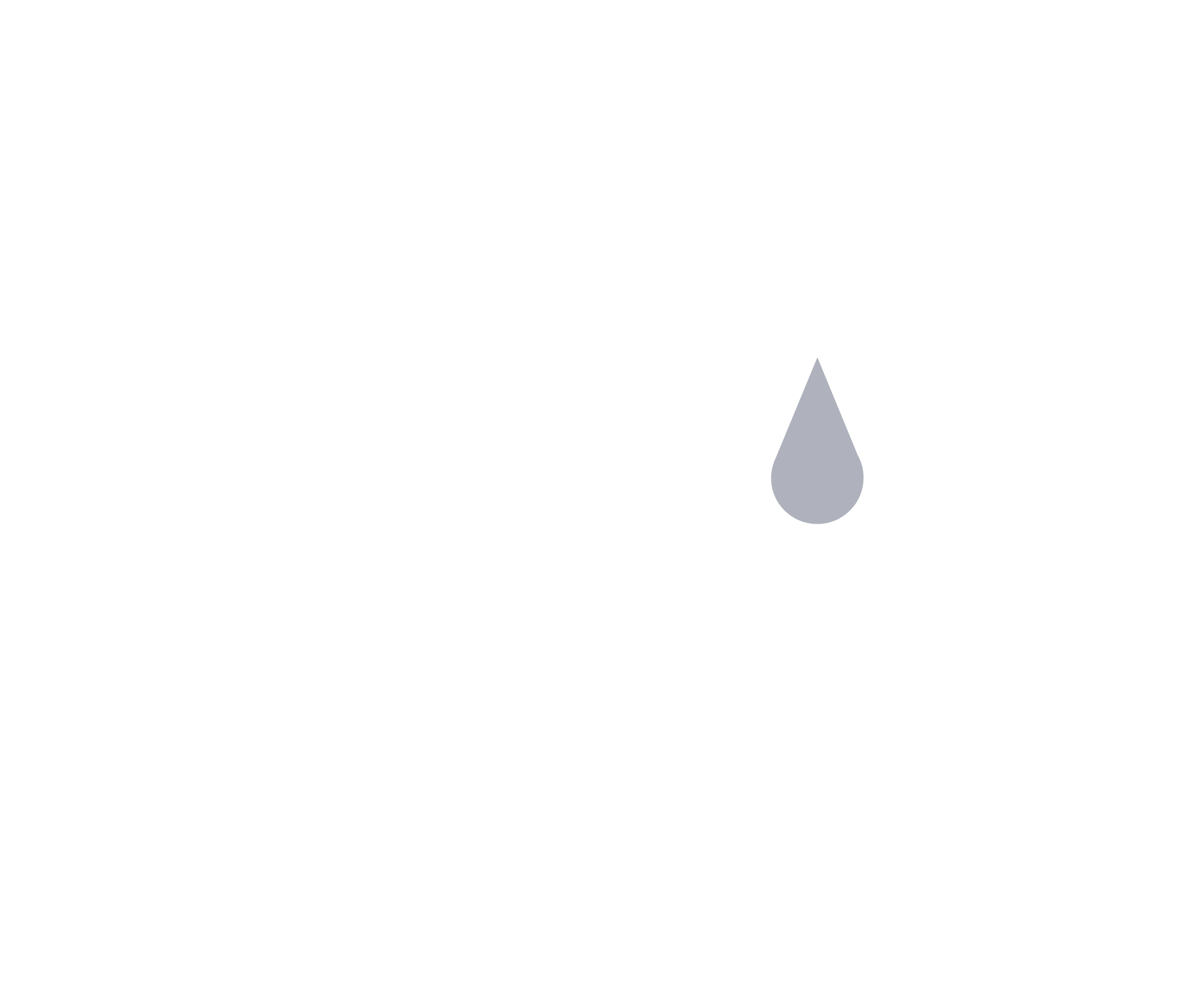 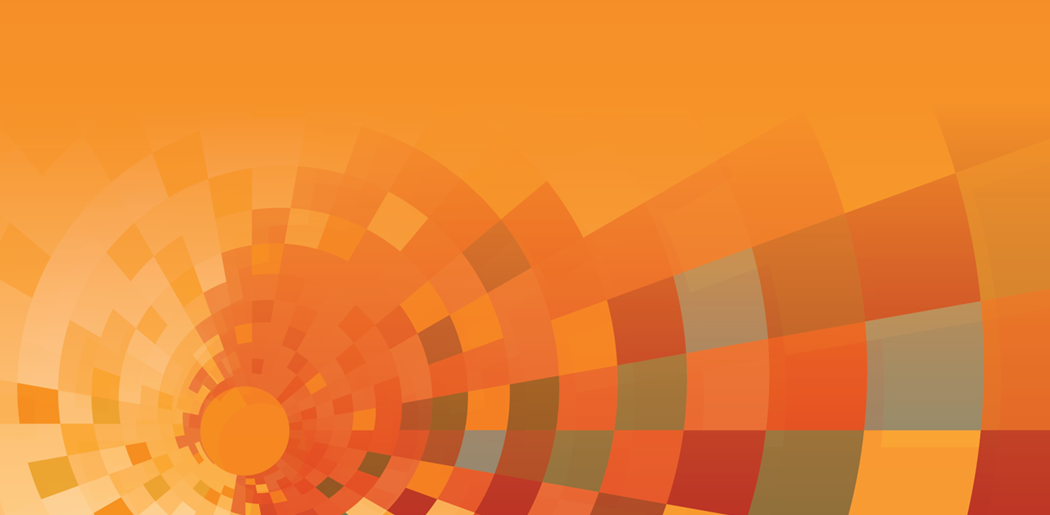 Victoria’s mothers, babies and children 2020​
Trends and recommendations​
About CCOPMM
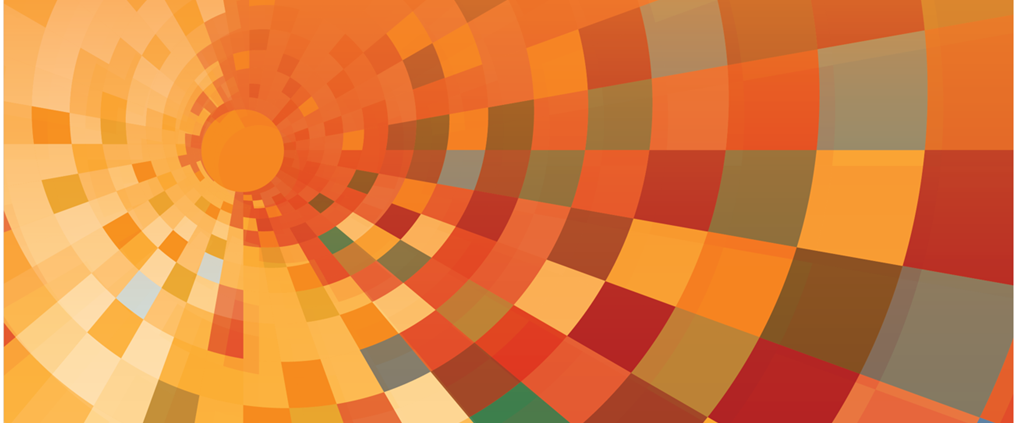 About CCOPMM
The Consultative Council on Obstetric and Paediatric Mortality and Morbidity (CCOPMM) is a statutory authority appointed by the Minister for Health.
Chair: Adjunct Professor Tanya Farrell 
Operates under the Public Health and Wellbeing Act 2008
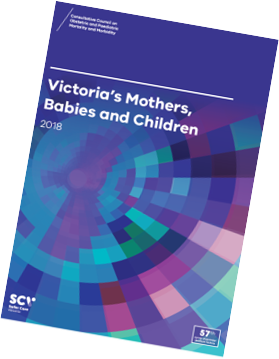 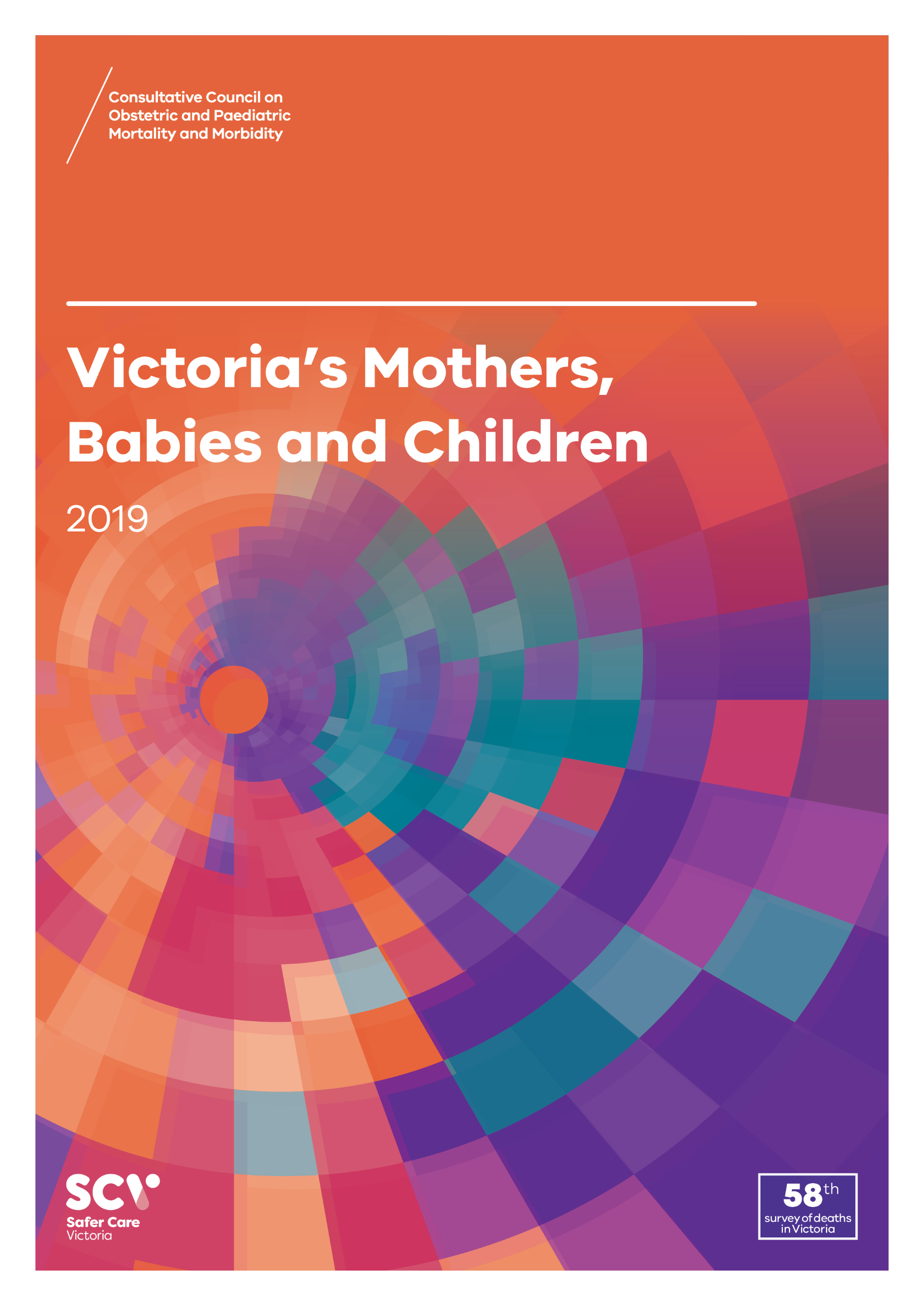 About CCOPMM
Legislative responsibility for data collection:
Victorian Perinatal Data Collection (VPDC)
Victorian Congenital anomalies register (VCAR)
Legislative responsibility for health surveillance: 
Mortality collections and review of perinatal, child and adolescent, and maternal mortality
Morbidity collections: severe acute maternal morbidity (SAMM)
Undertaking case reviews
CCOPMM has four subcommittees that undertake case reviews and report to CCOPMM. 
Stillbirth – Chair: Professor Susan McDonald
Neonatal Mortality and Morbidity (0-27 days) – Chair: Professor Rod Hunt
Maternal Mortality and Morbidity – Chair: Professor Mark Umstad
Child and Adolescent Mortality and Morbidity (28 days-17 years) – Chair: Adjunct Clinical Associate Professor Rob Roseby
Undertaking research
CCOPMM conducts research itself and provides data for research purposes. The CCOPMM Research and Reporting subcommittee leads this work – Chair: Professor Caroline Homer.   
CCOPMM identifies research priorities by:
analysis of our reports, data and through case reviews    
collaborating with external research projects
Why we do what we do
Independent oversight of all deaths and severe maternal morbidity  
Highlight areas that require improvement – hospital and community 
Highlight areas for further research 
Inform the development of policies and guidelines
Provide advice on areas for prioritisation and investment
Trends and comparisons: 2020
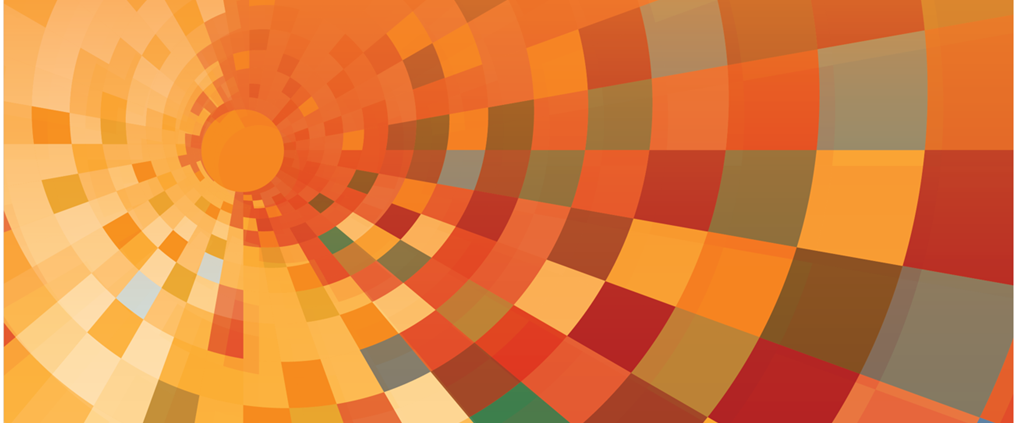 Births in 2020
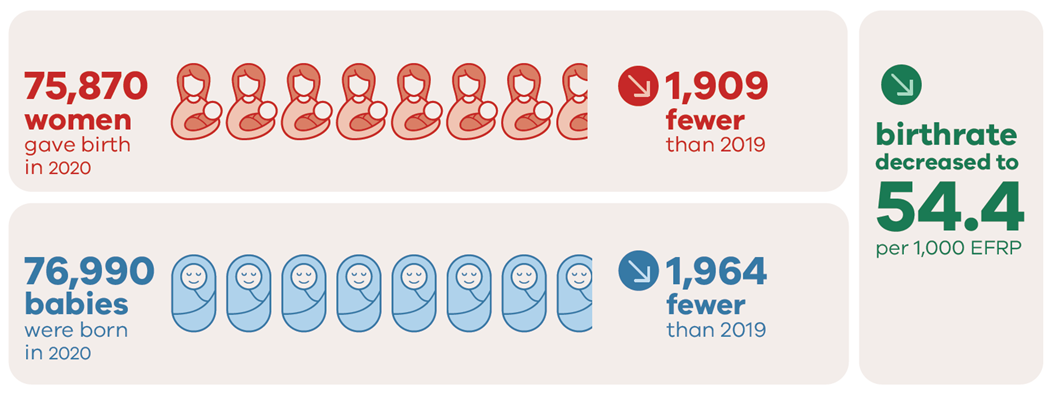 Babies in 2020
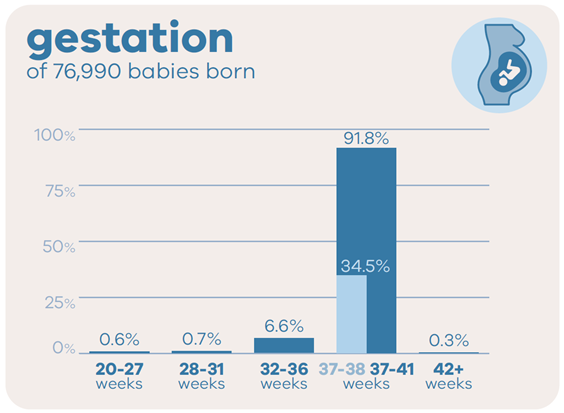 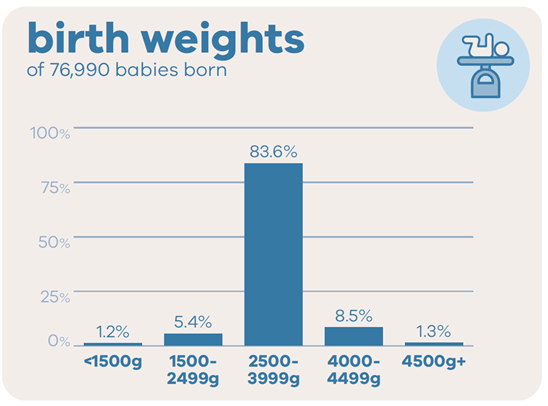 Aboriginal mothers and babies in 2020
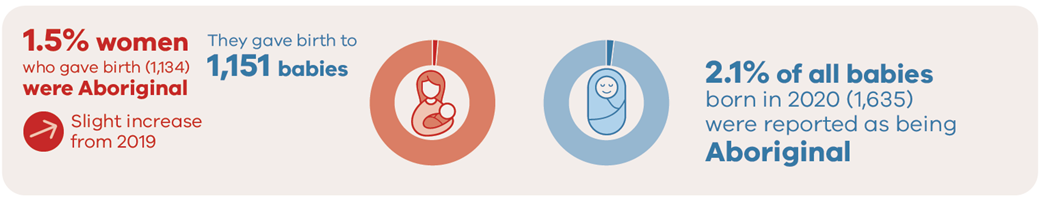 Trends and comparisons: Perinatal mortality
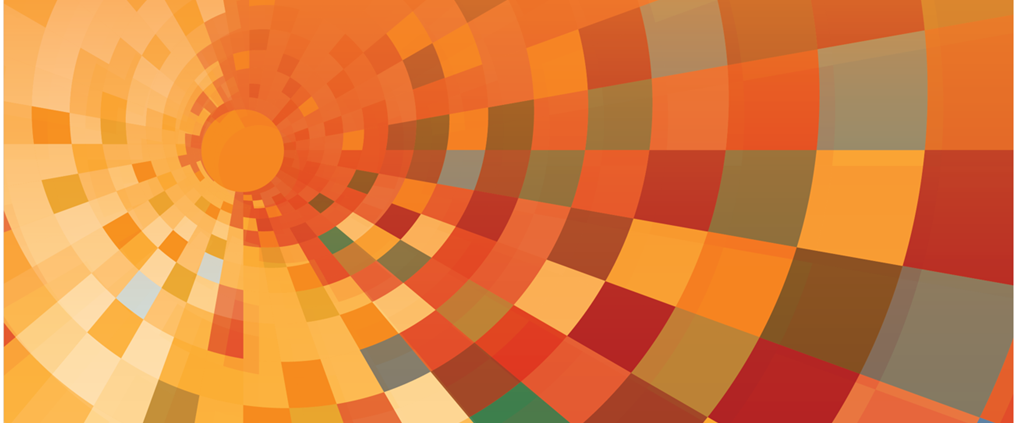 Perinatal deaths in 2020
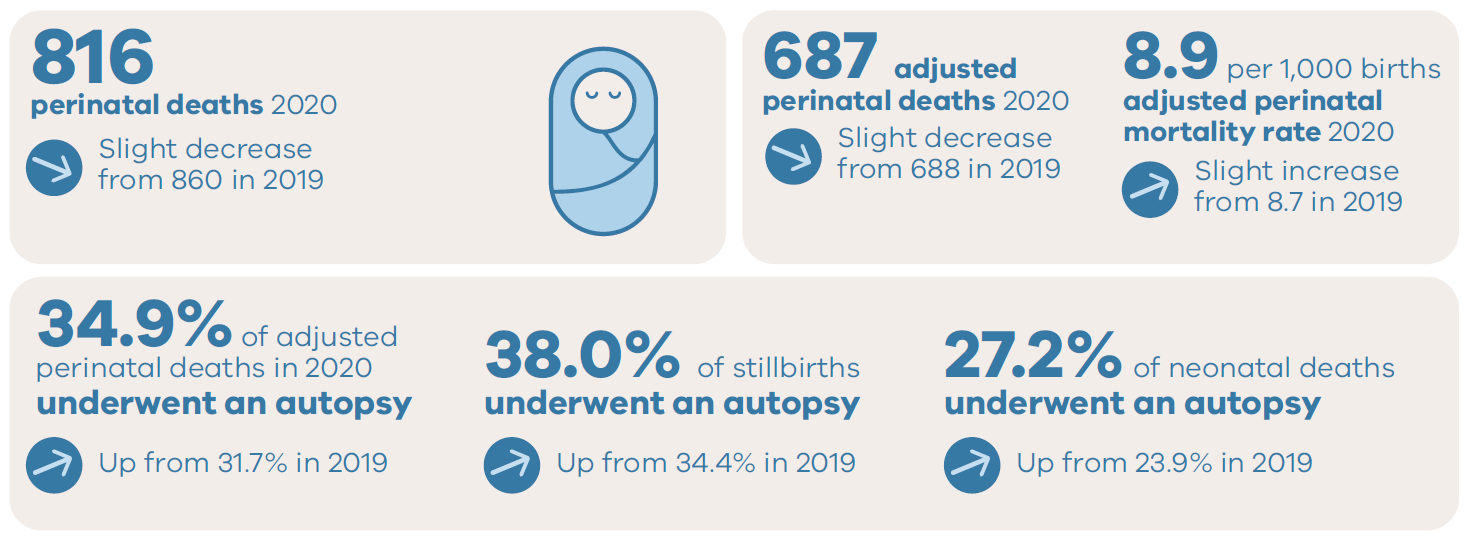 Causes of stillbirths, neonatal and perinatal deaths  PSANZ perinatal death classification, 2020
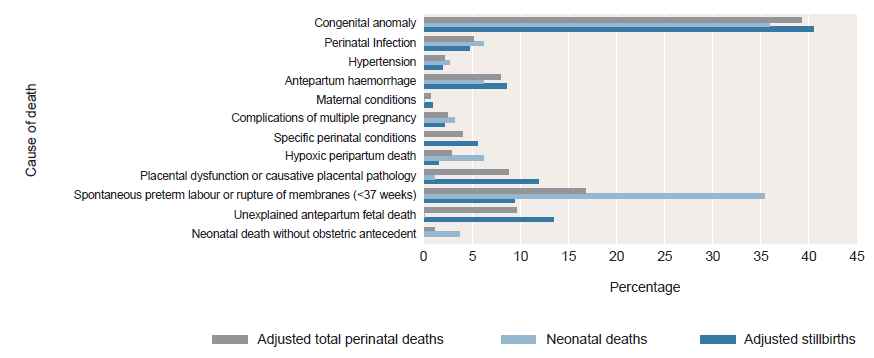 Perinatal mortality rates in 2020
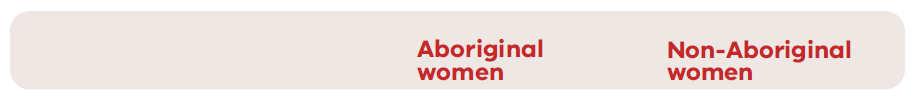 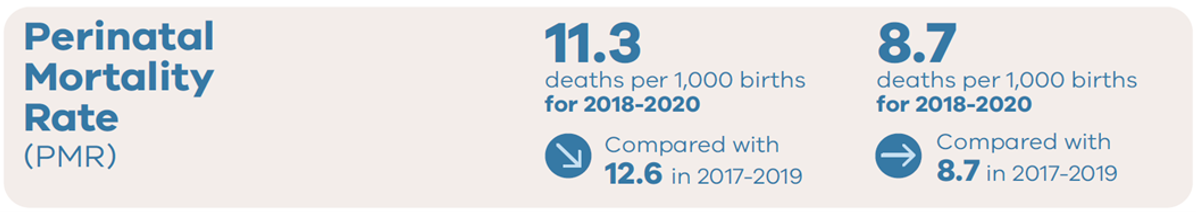 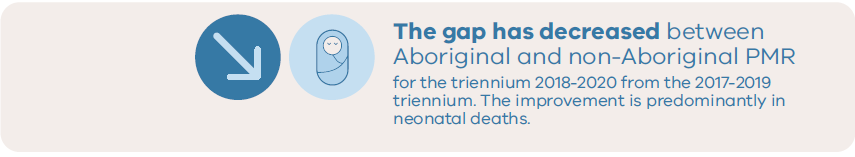 Smoking and outcomes in 2020
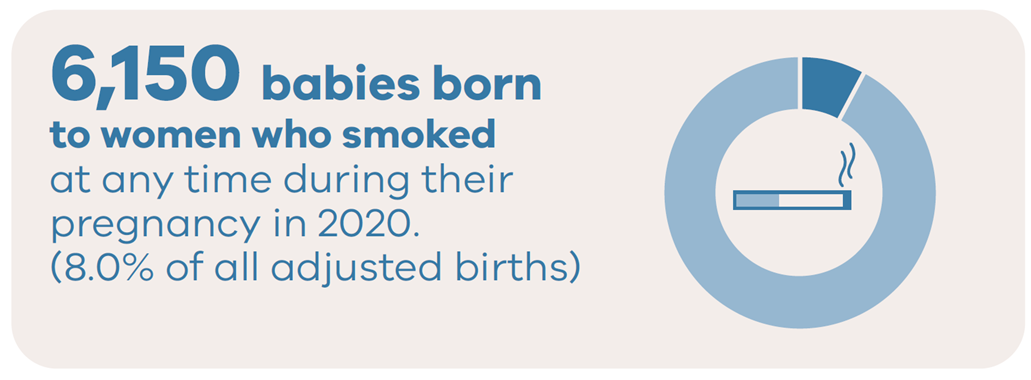 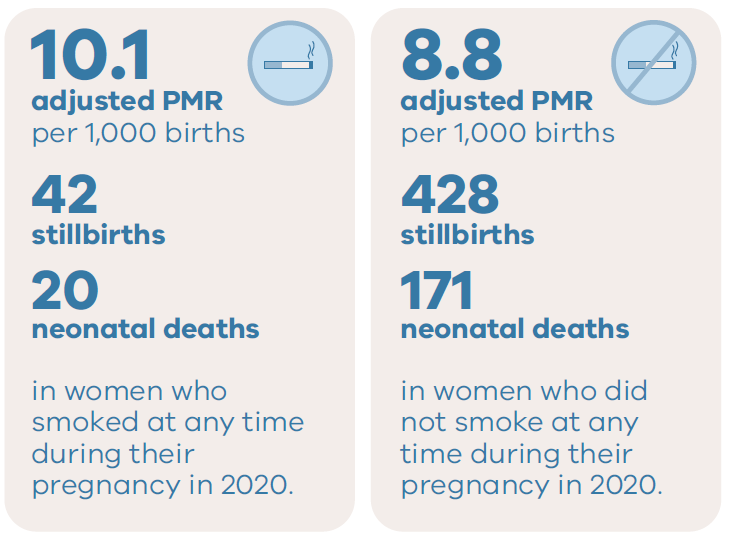 Trends in adjusted perinatal mortality rates, 2010-2020
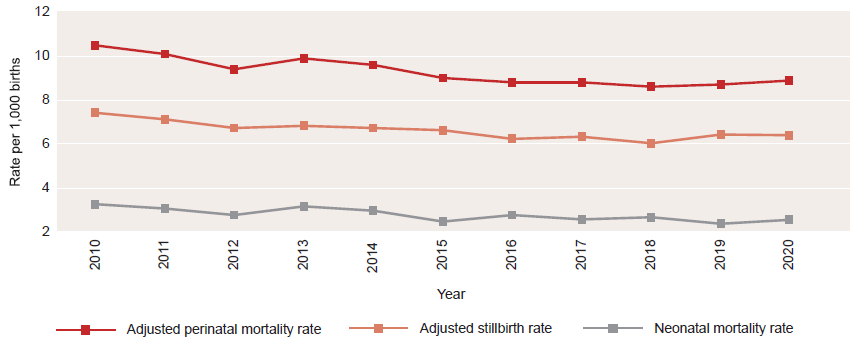 The gap: Aboriginal and Non-Aboriginal women, 2018-2020
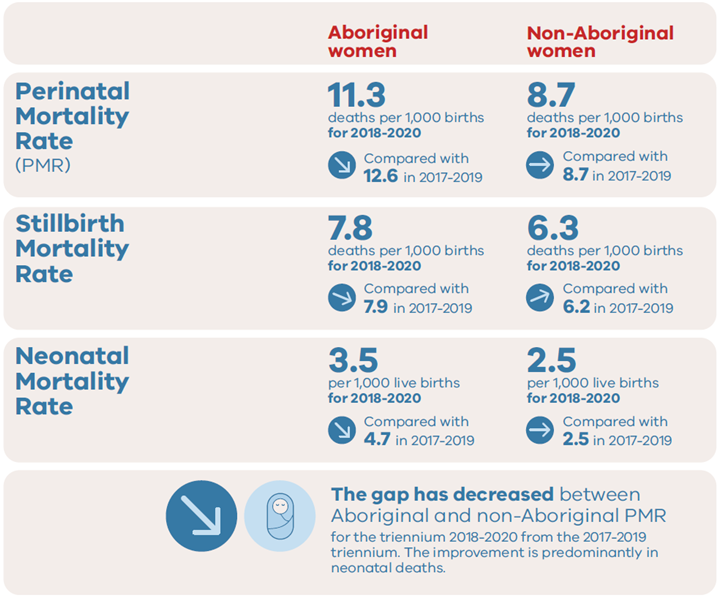 Adjusted perinatal mortality rate by Aboriginal status of mother, by rolling triennia, 2001-2020*
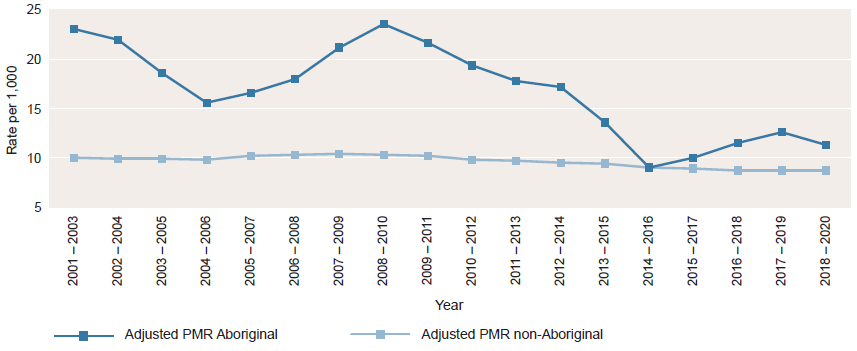 Trends and comparisons: Maternal mortality and morbidity
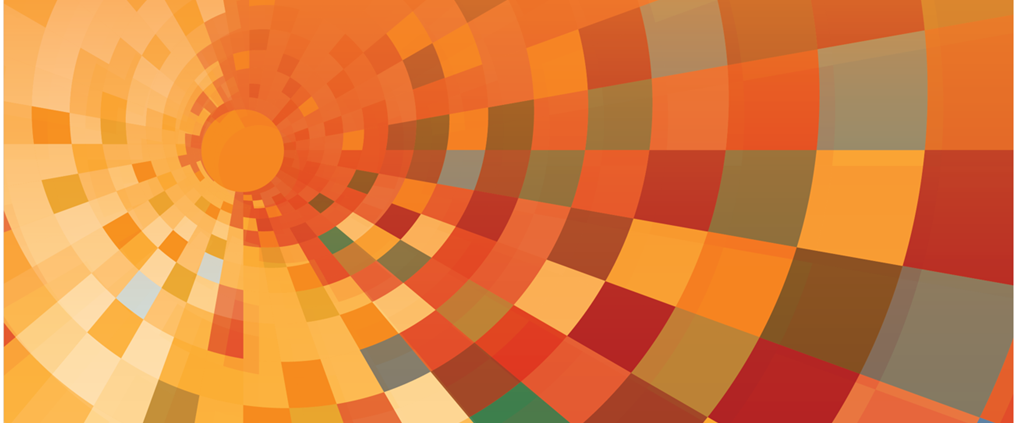 Maternal mortality: 2018 to 2020
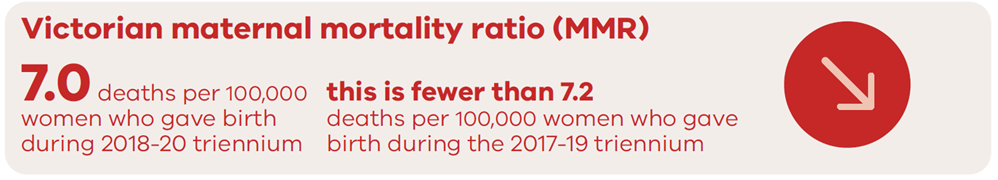 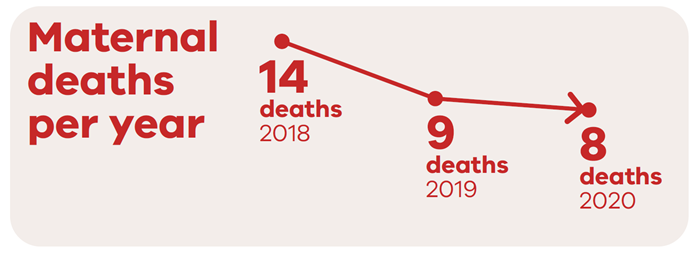 Maternal mortality ratios: Rolling triennia
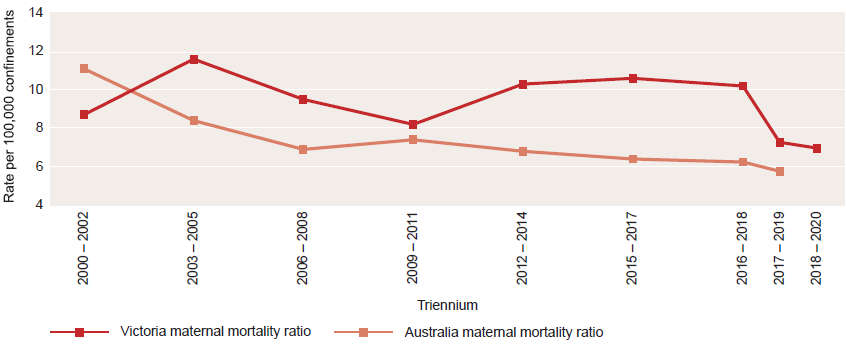 Please note that the Australian maternal mortality ratio for 2019 does not include data from Western Australia and deaths that are awaiting classification. Data was previously reported as discrete trienniums however CCOPMM has changed reporting to rolling trienniums (i.e. 2016-2018, 2017-2019 and 2018-2020).
Severe Acute Maternal Morbidity (SAMM), 2020
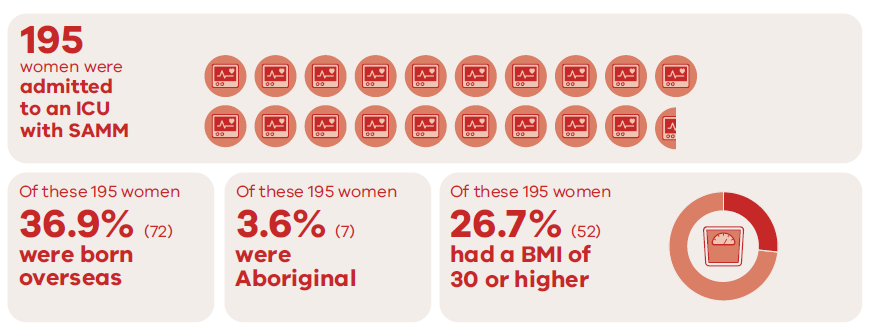 Trends and comparisons: Child and adolescent mortality
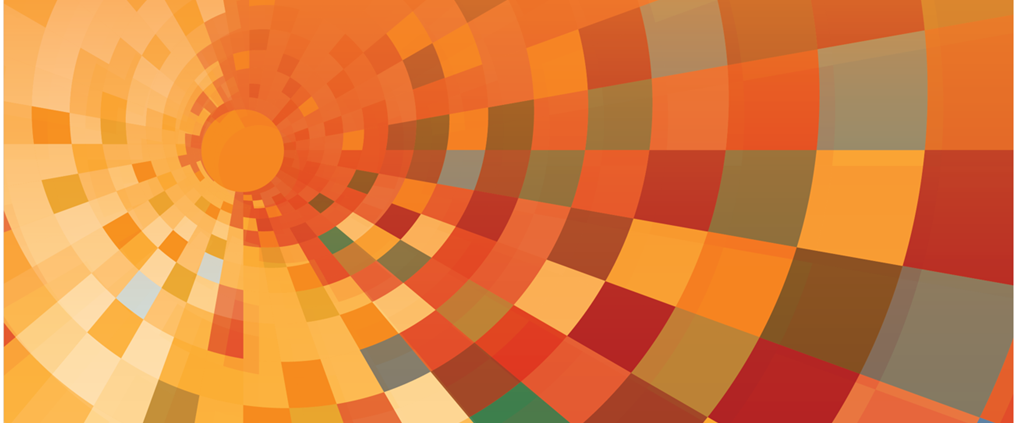 Child and adolescent deaths in 2020
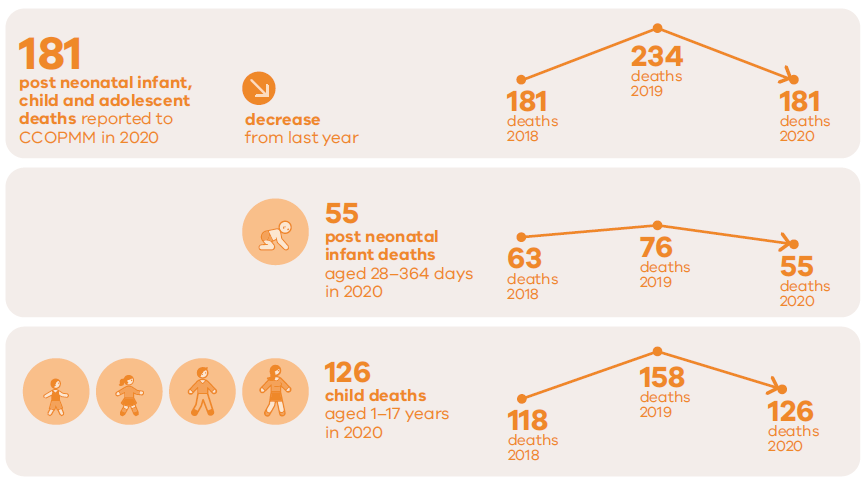 Infant and under 5 mortality
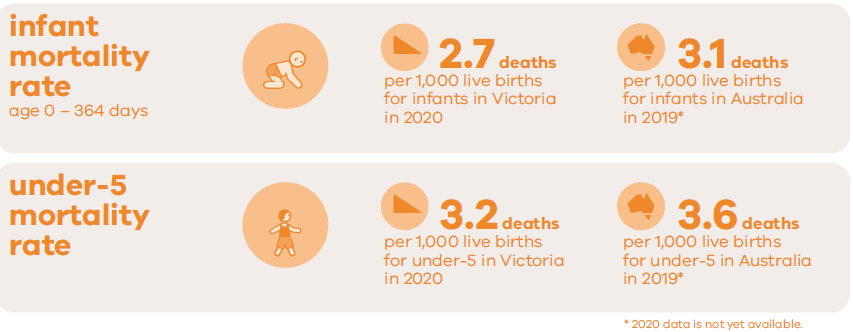 Rates of death by age group, 2010–2020
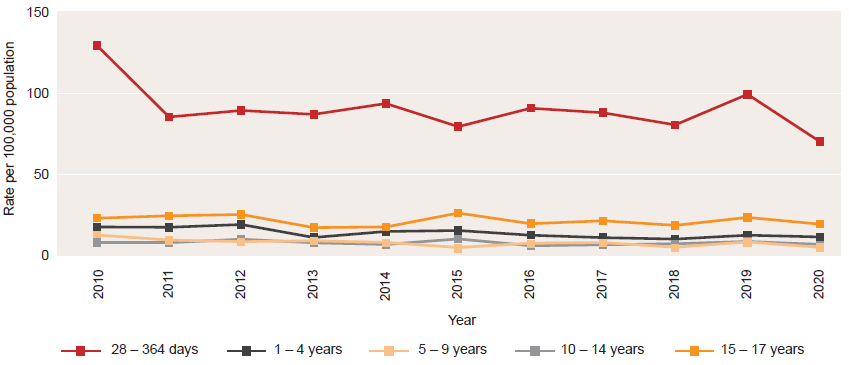 Causes of death in 2020
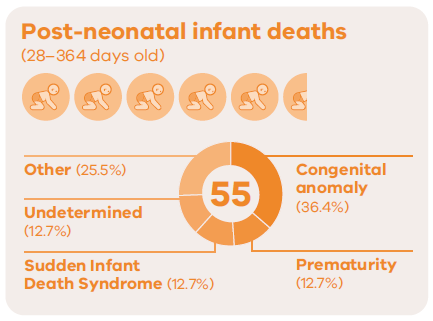 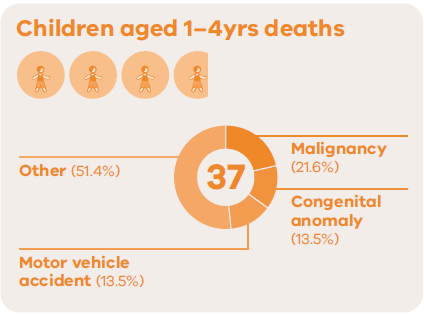 Causes of death in 2020
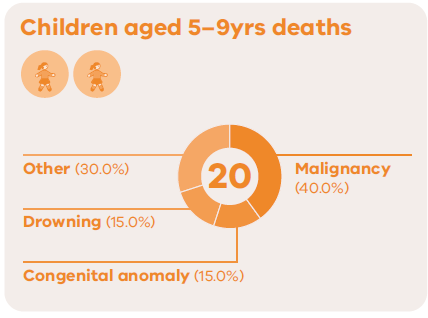 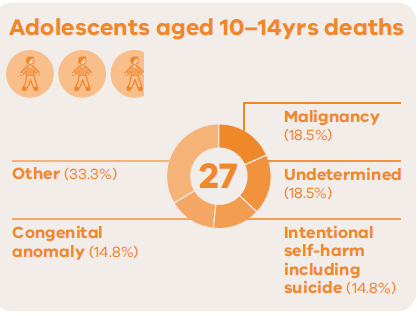 Causes of death in 2020
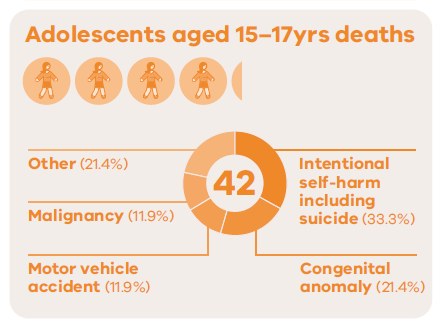 CCOPMM recommendations: 2020
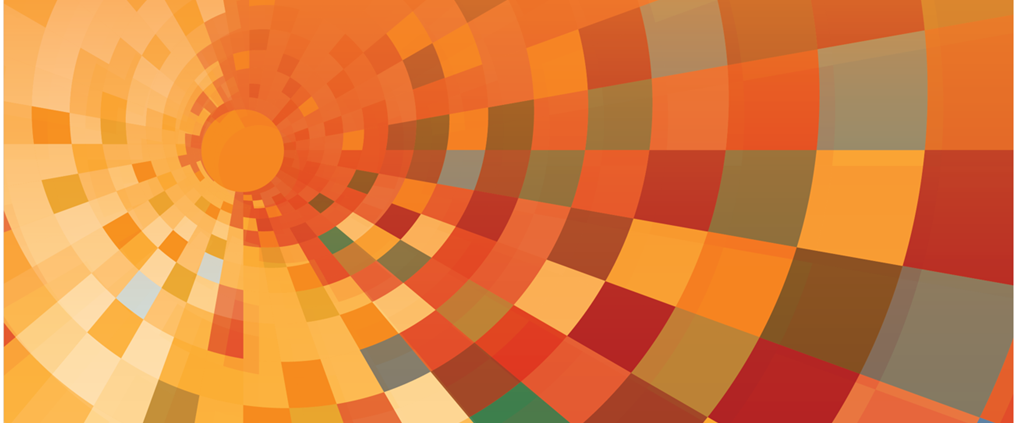 Recommendation – 1
CCOPMM and SCV collaborate with key partners in continuing to measure and report on the impact of the COVID-19 pandemic on selected outcomes for women, babies and children.
About recommendation – 1
CCOPMM collects data related to the impact of COVID-19. 
Preliminary findings on the impact of the pandemic were released by CCOPMM in the CCOPMM COVID-19 communique in 2020.
Statewide data showed no areas of concern requiring immediate interventions. 
National data did report significant impacts on women and their partners.
Further research is needed to understand the direct and indirect impacts of COVID-19 to help inform prevention strategies and clinical care.
Recommendation – 2
CCOPMM will actively support the development of a learning system model for Victorian maternity, neonatal and paediatric services to create an environment where consumers, health services and government can work together to learn and improve in an integrated way.
About recommendation – 2
A learning health system is based on rapid learning from data and evidence and applying knowledge to improve care.
CCOPMM will commission specific safety reviews into reoccurring issues starting with neonatal resuscitation and fetal monitoring to identify contributing factors.
AcciMap will be used – a systems focused review methodology.
Mortality and morbidity case review tool to be piloted in selected services to ensure learnings from serious adverse events and systems improvement.
Recommendation – 3
Develop and implement targeted improvement programs for maternity, neonatal and paediatric services to strengthen clinical governance, incident review, reporting processes and quality improvement capability.
About recommendation – 3
Clinical governance was a key area of concern in the Targeting Zero report. To ensure services are safe and high-quality, clinical governance capability must continue to be an area of focus. 
SCV clinical governance training – for boards and executives to strengthen leadership, culture and improve clinical outcomes.
 SCV clinical governance assessment tool – determine clinical governance capability and performance and areas for improvement. 
Other considerations – clinical incident management system, clear escalation policies and clinical governance improvement plans.
Recommendation – 4
Ensure early intervention and preventative care programs focus on improving outcomes for priority maternal and child populations including: 
children who are involved with the child protection and out-of-home care system 
those who identify with being Aboriginal and Torres Strait Islander 
children involved with the youth justice system 
those with socioeconomic disadvantage 
those who are from diverse communities 
those living with mental health challenges 
those facing family violence.
About recommendation – 4
CCOPMM continues to see disproportionate mortality and morbidity experienced by priority populations of women, children and their families. 
CCOPMM recommends a system- focused approach to understanding inequities with a focus on: 
Examining evidence to support system reform and mapping governance structures for increased accountability.
Exploring and evaluating integrated care models such as community-based ‘hospitals’ program and Infant, Child and Family Mental Health and Wellbeing Hubs. 
Further investment/expansion of evidence-based models, evaluation of existing initiatives and programs and development of a strategy to measure improvement.
Recommendation – 5
Actively support the research and quality improvement initiatives that are being led by our Aboriginal health partners, to ensure best practice and improve health outcomes and wellbeing.
About recommendation – 5
CCOPMM data shows that Aboriginal mothers and babies experience poorer health outcomes than non-Aboriginal mothers and babies. 
We will work with our Aboriginal health and research partners to identify evidence gaps and research priorities.
Increasing access to culturally safe health care.
Build on existing evidence and research underpinned by self-determination, co design and genuine partnership between maternity sector and Aboriginal Community Controlled Health Organisations. 
Projects focused on reducing smoking during pregnancy and reducing risk factors for stillbirth.
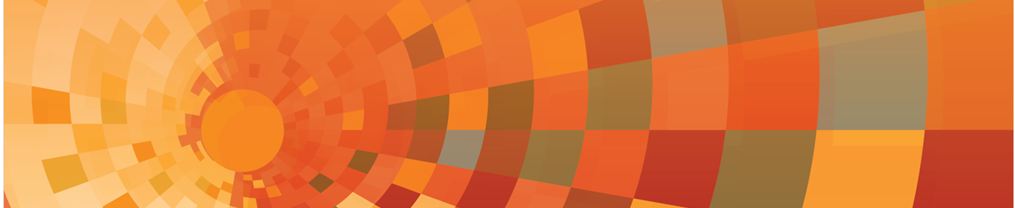 For more information
www.bettersafercare.vic.gov.au/reports-and-publications/victorias-mothers-babies-and-children-2020-report
Refer to CCOPMM’s other slide packs on:
Mothers and babies
Maternal mortality and morbidity 
Perinatal mortality
Child and adolescent mortality
Connect with us
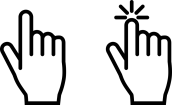 www.bettersafercare.vic.gov.au
	tanya.farrell@safercare.vic.gov.au
	@safercarevic @TanyaFarrell13
	Safer Care Victoria
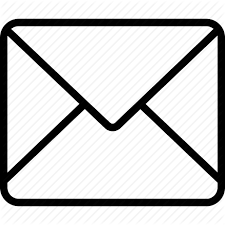 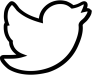 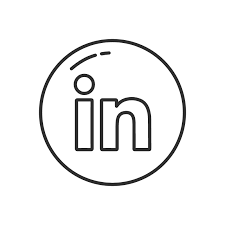